Организация и проведение занятий внеурочной деятельностипо английскому языку в начальной школе (из опыта работы)МБОУ «СОШ №10» г.АбаканаУчитель английского языка: Ситникова Оксана Владимировна
Знание языков относится к основным навыкам, владение которыми, должно стать правилом для каждого человека.
Изучение языков, необходимо поддерживать уже в раннем детстве. Таким образом, перед школой встают новые задачи, одна из которых - раннее обучение двум или более языкам.

 Внеурочная деятельность является составной частью учебно-воспитательного процесса в школе, одной из форм организации свободного времени учащихся.
Особую роль в образовании обучающихся внеурочная деятельность играет в соответствии с Федеральным государственным образовательным стандартом начального общего образования (ФГОС НОО).
Целью внеурочной деятельности является:
Развитие способностей ребёнка и формирование универсальных учебных действий, таких как: 
Целеполагание;
Планирование;
Прогнозирование;
Контроль;
Коррекция;
Оценка;
Саморегуляция через игровую и проектную 
деятельность посредством английского языка.
Задачи:
Обучающие 
Развивающие
Воспитательные
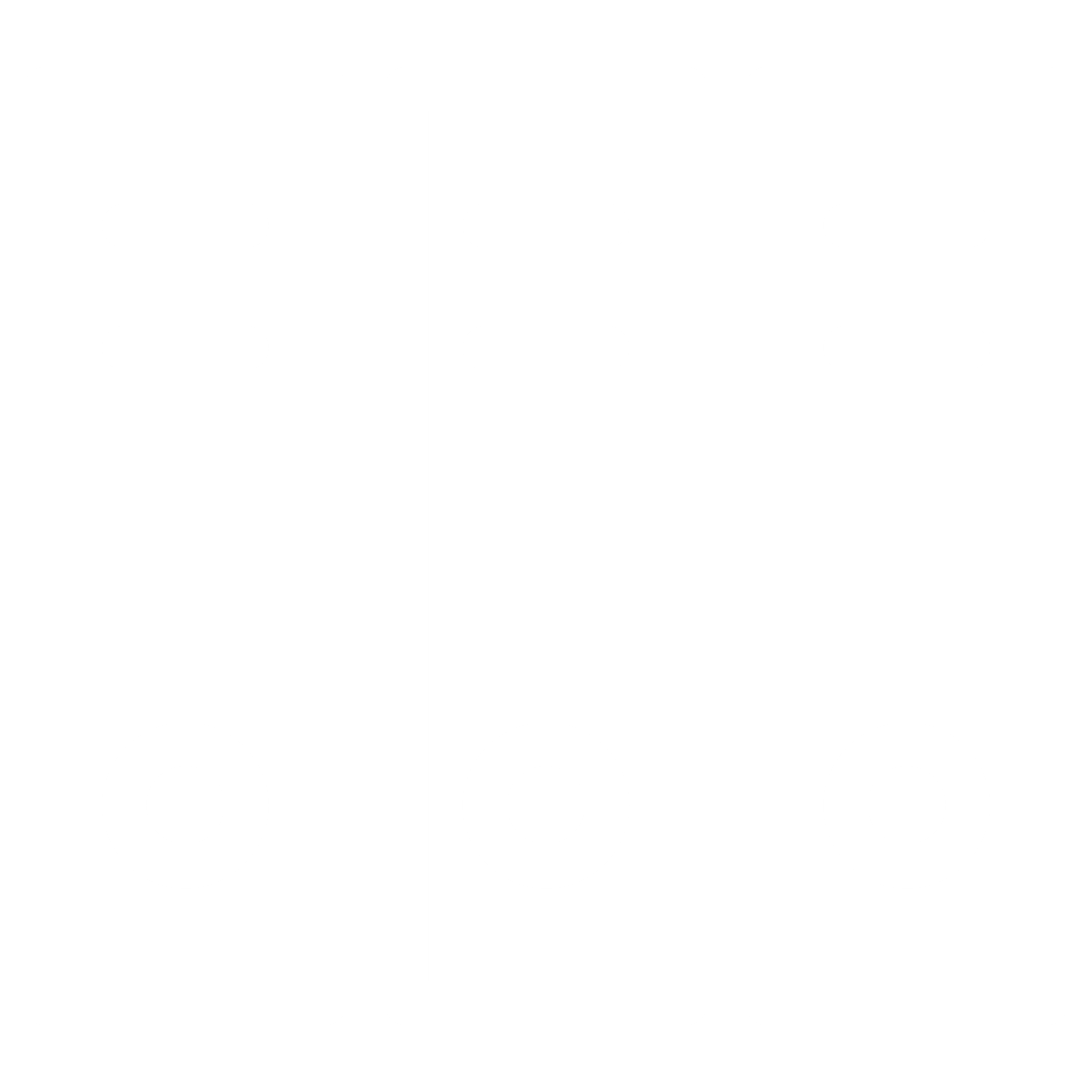 Внеурочная деятельность по английскому языку основывается на трёх формах:
Индивидуальной;
Групповой;
массовой (выступления, спектакли, конкурсы).
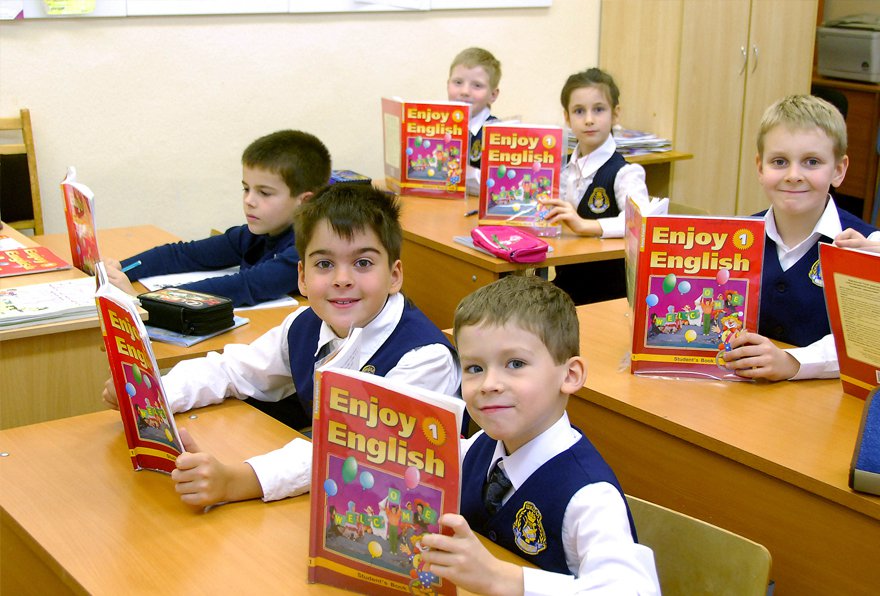 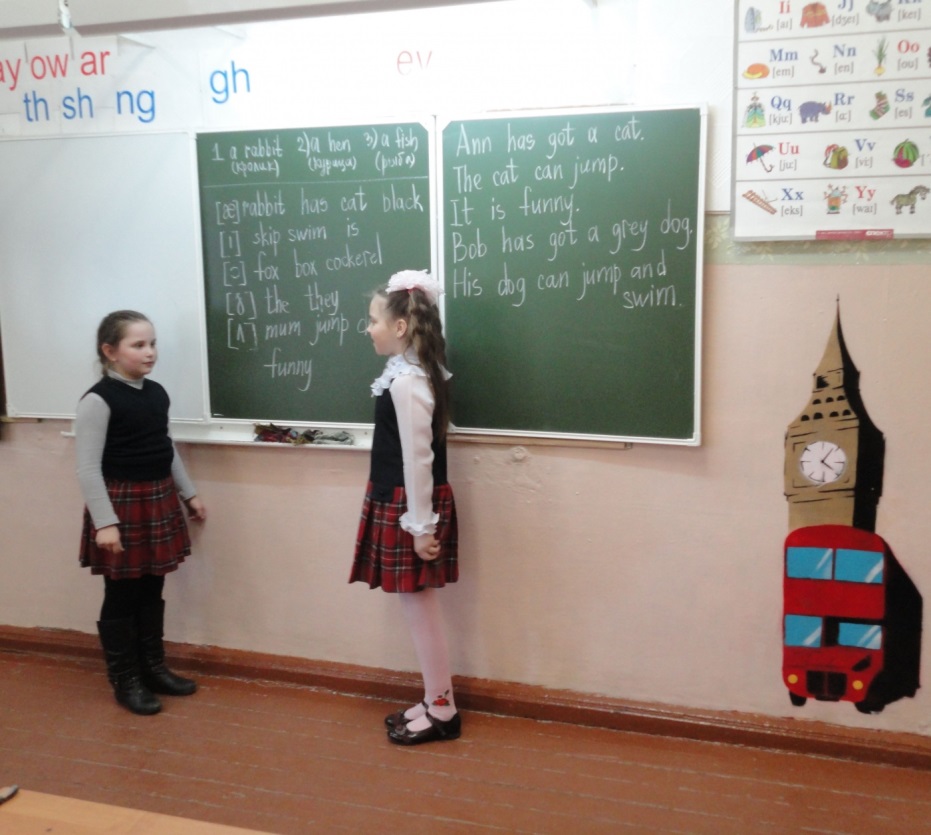 Языковая и речевая компетенция тренировались и совершенствовались в процессе  выполнения заданий различного формата:
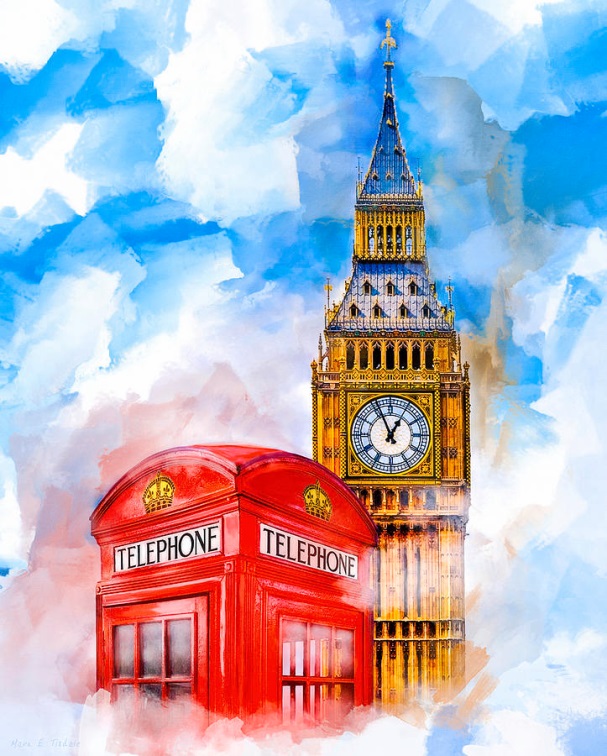 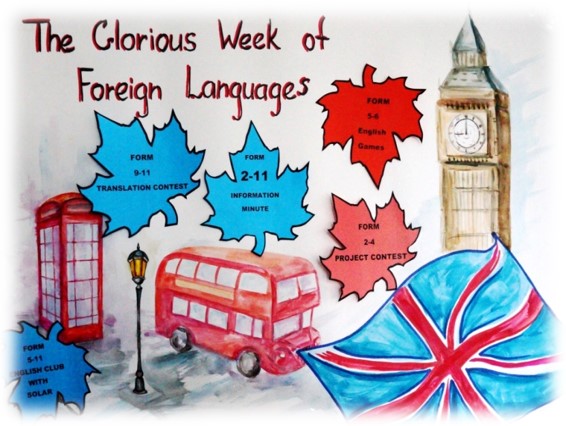 1.	Речевые и фонетические разминки.
2.	Стихотворные примеры, рифмовки.
3.	Игры, ролевые игры, инсценировки.
4.	Рисование. (Развитие мелкой моторики).
5.	Просмотр мультфильмов с целью аудирования и обогащения словарного запаса.
6.	Разучивание песенок на английском языке.
7.	Формулы речевого этикета.
8.	Упражнений на релаксацию, концентрацию внимания, развитие воображения.
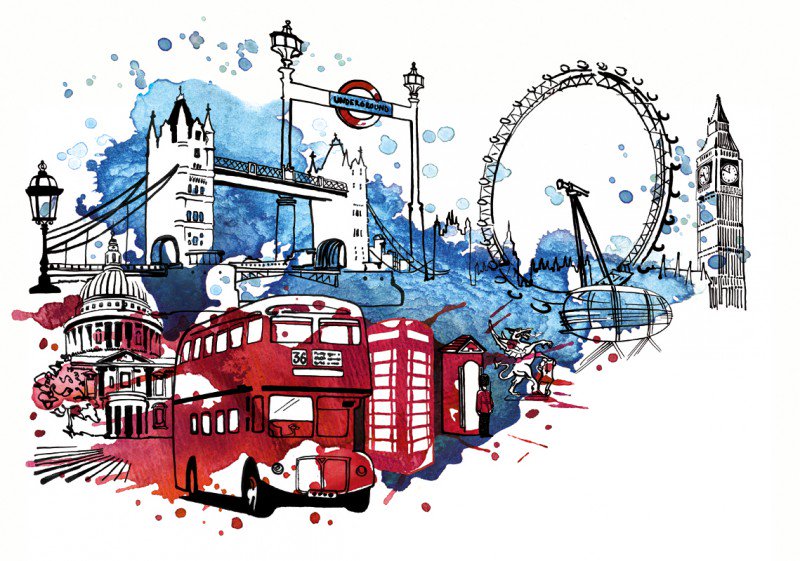 Игровая деятельность
«Игра является не отдельным фрагментом учебного занятия, а принципом, пронизывающим все обучение.»                                                                     
 Г.А. Китайгородская
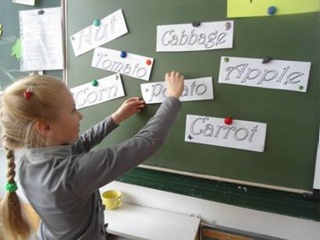 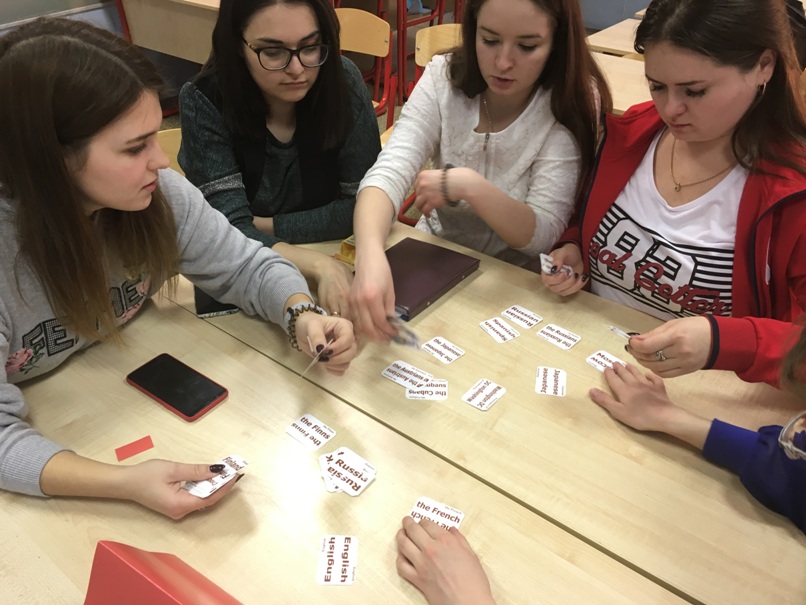 ИГРЫ:
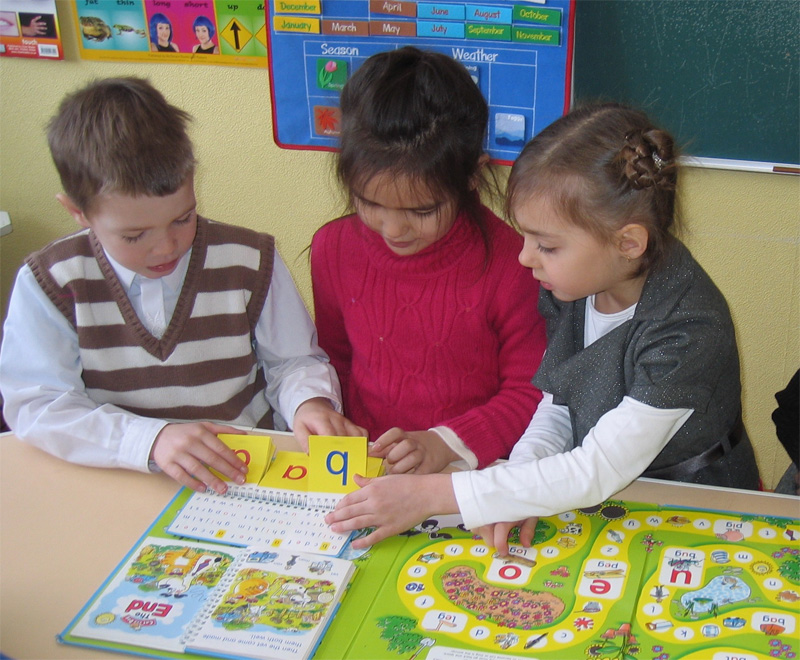 1.	Слышу – не слышу 
2.	Цвета 
3.	Договорки
4.	Озвучивание картинки 
5.	Рассказ по рисунку
6.	Волшебное зеркало
7.	Simon says
8.	Toy Shop
9.	В зоопарке
10.	Игра в мяч.
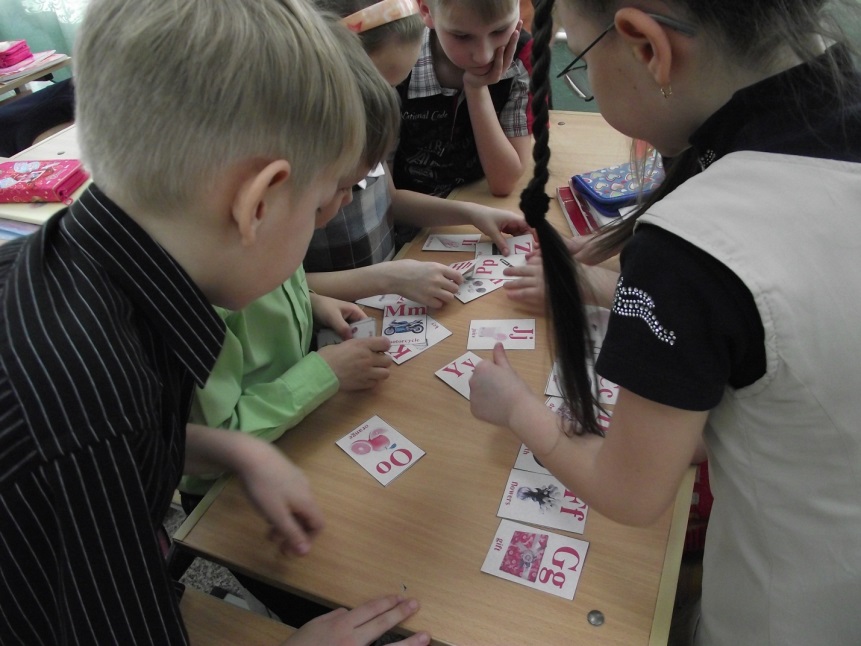 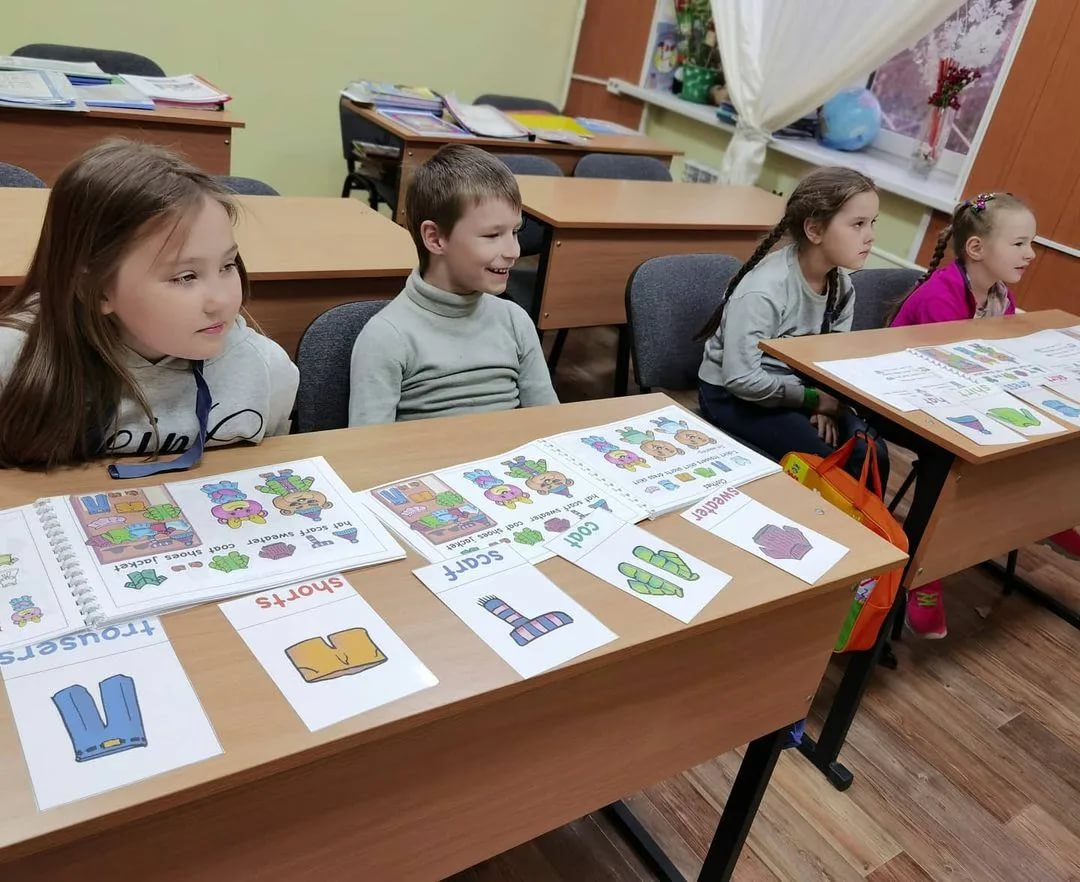 Изобразительная деятельность
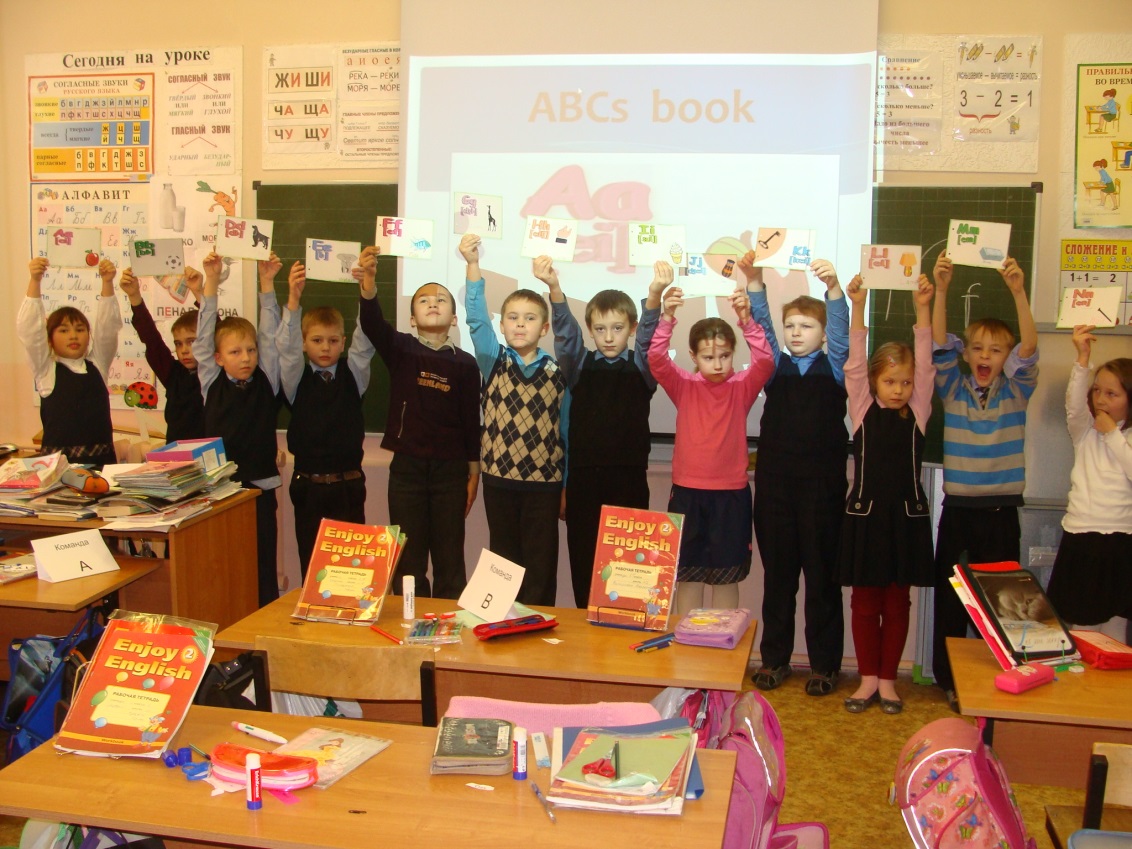 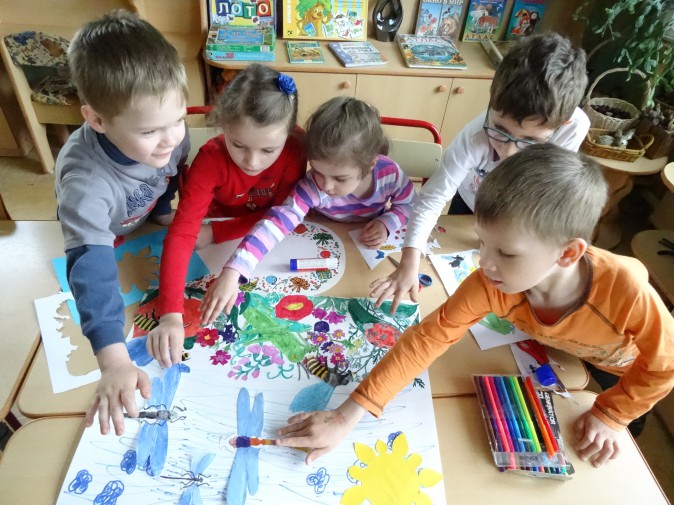 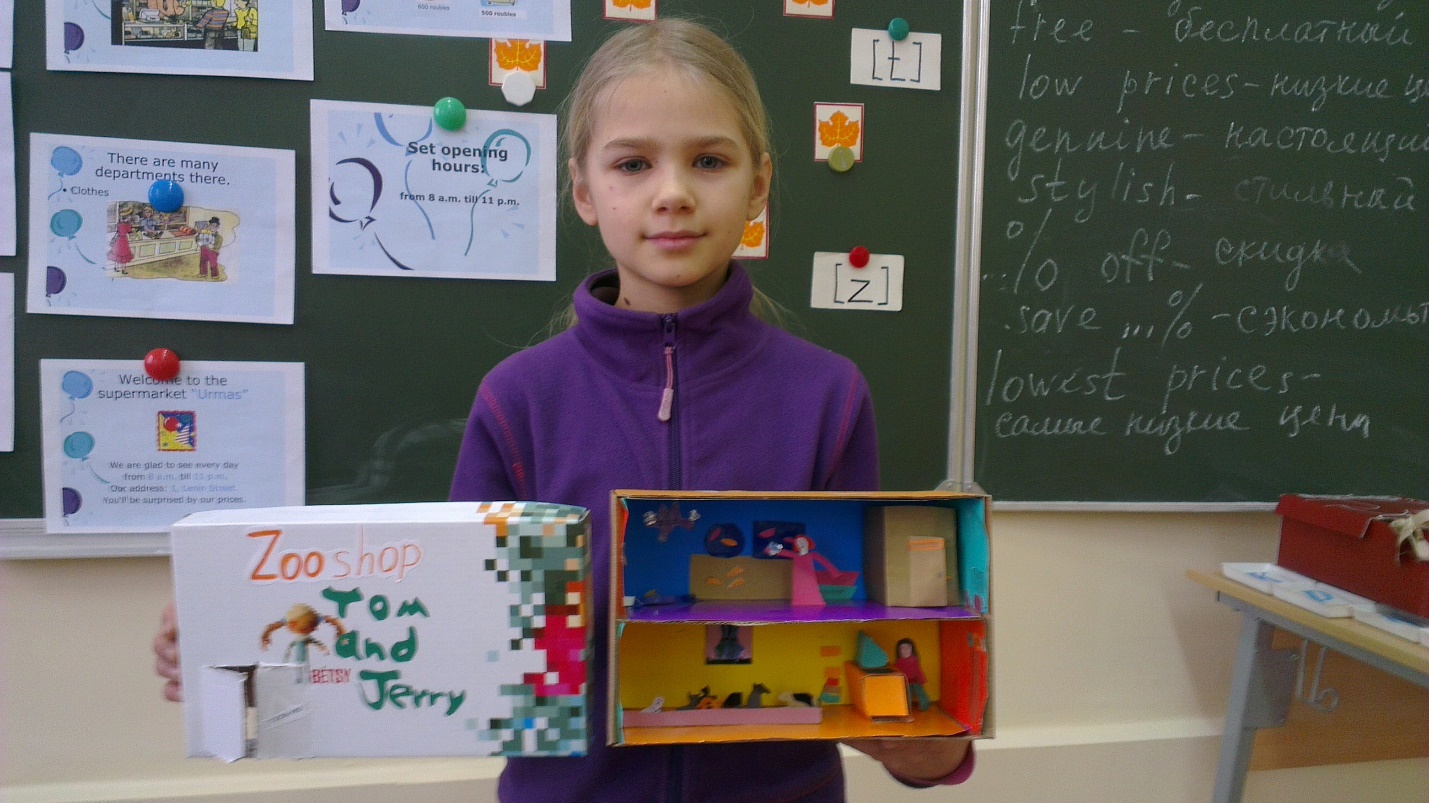 Групповая работа:
КВН «Ты преуспеваешь в английском?»
Встречаем лесных гостей. Отгадай загадку о них
Инсценировка сказки «Репка»
Разучивание и исполнение детских английских песенок
Урок – забавный английский с Микки Маусом
Игры
Урок подведение итогов. Самый активный участник
В процессе изучения иностранного языка у ДЕТЕЙ сформировались:
1. Личностные результаты освоения учебного предмета; 	2. Метапредметные;	3. Предметные.
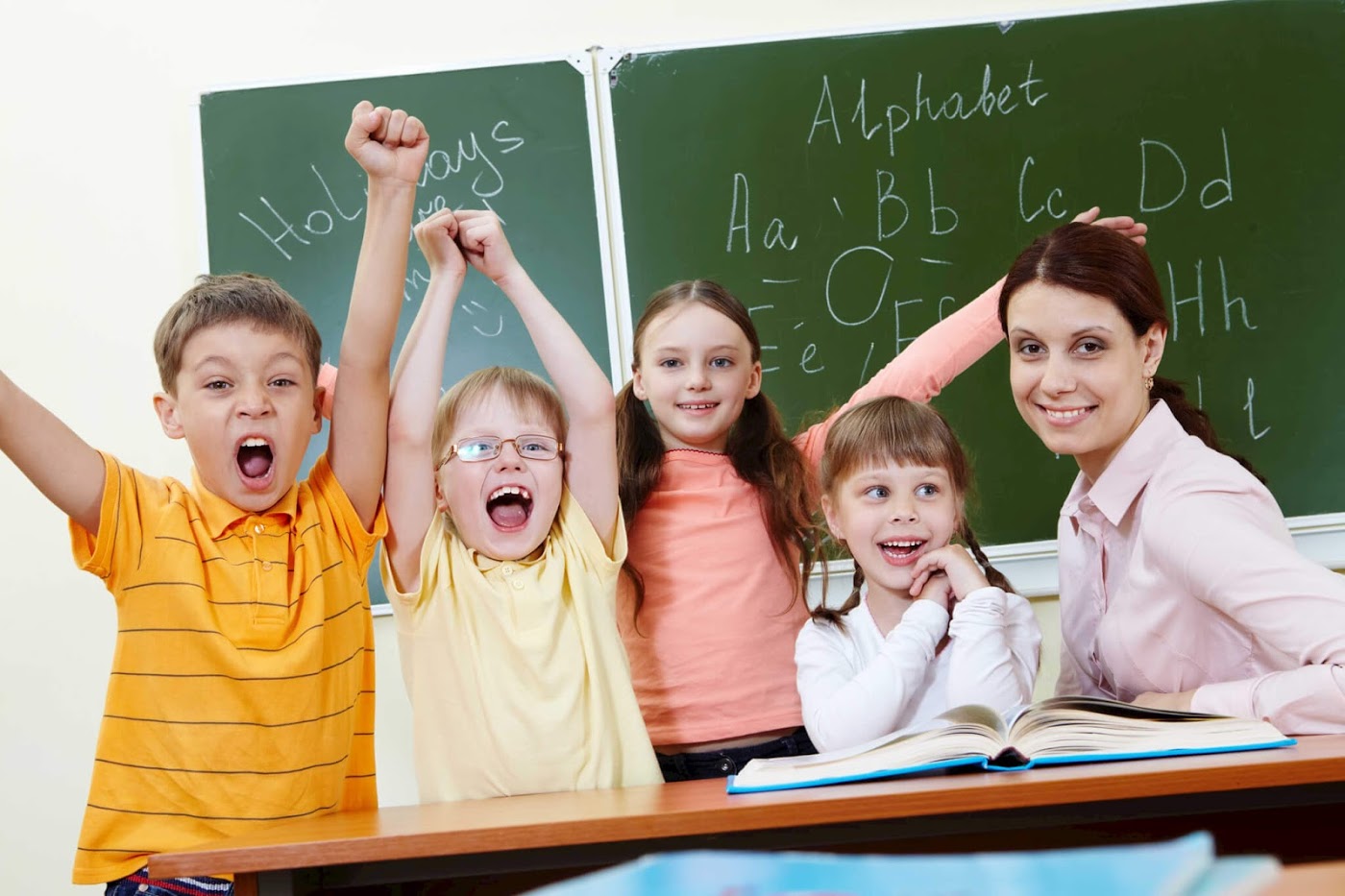 Сказки – замечательное средство приобщения детей к культуре народов, к развитию речи.
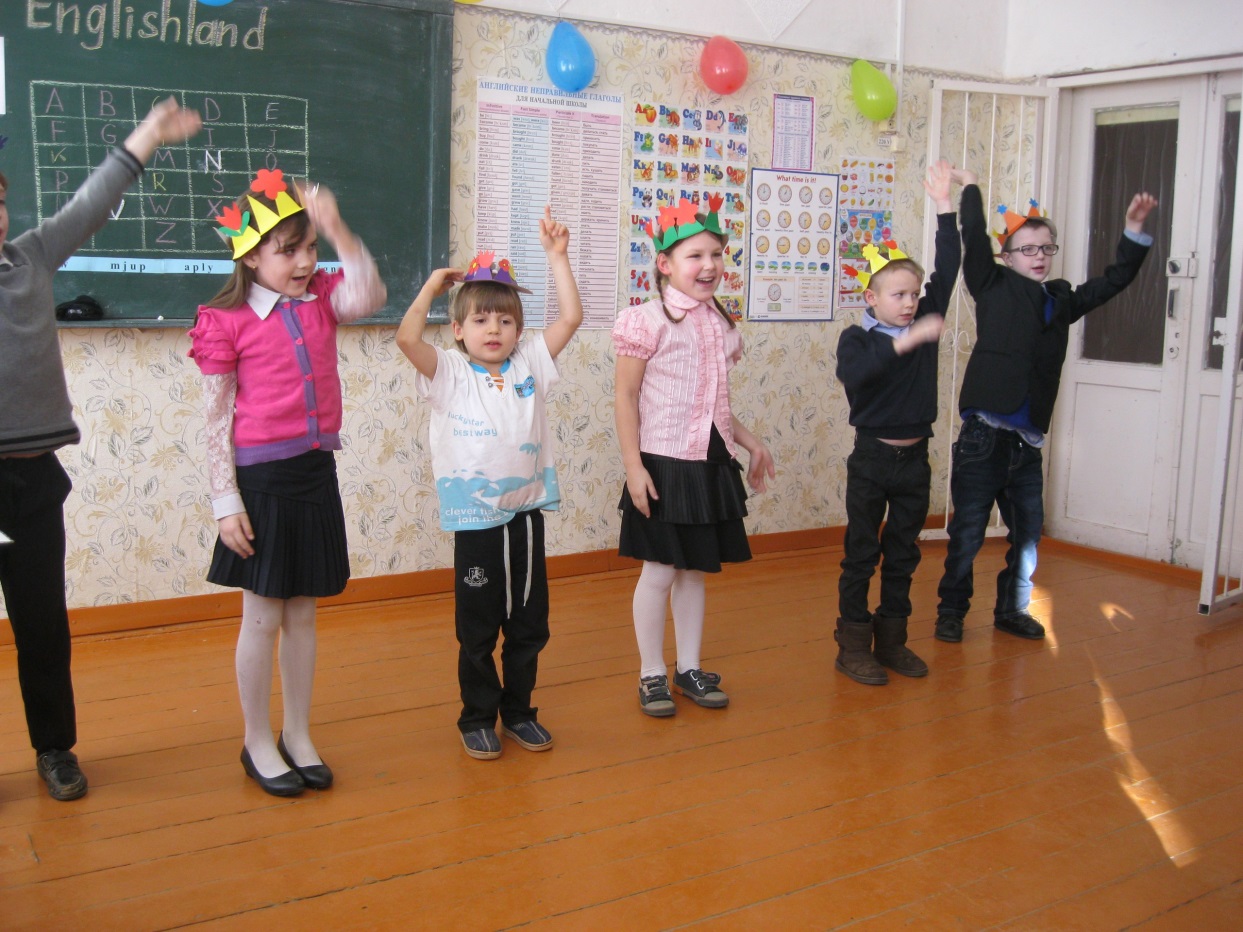 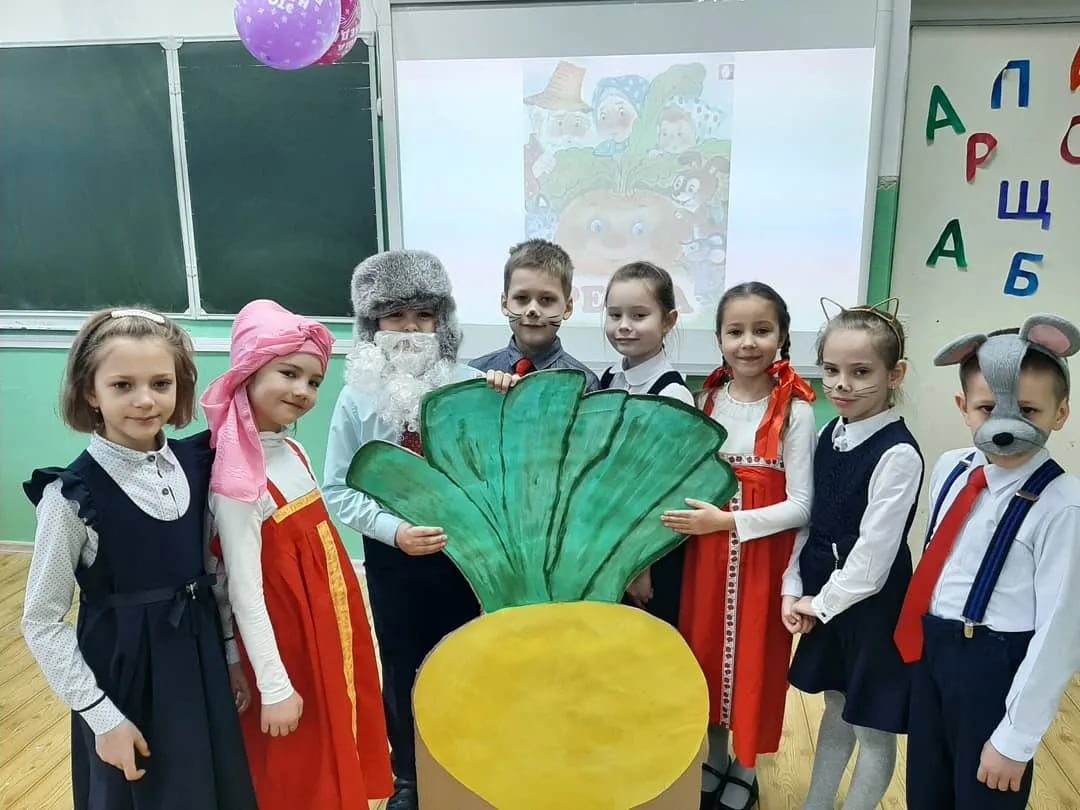 Советы для изучения английского языка
Учите только фразами
Используйте музыку и песни
Научите другого
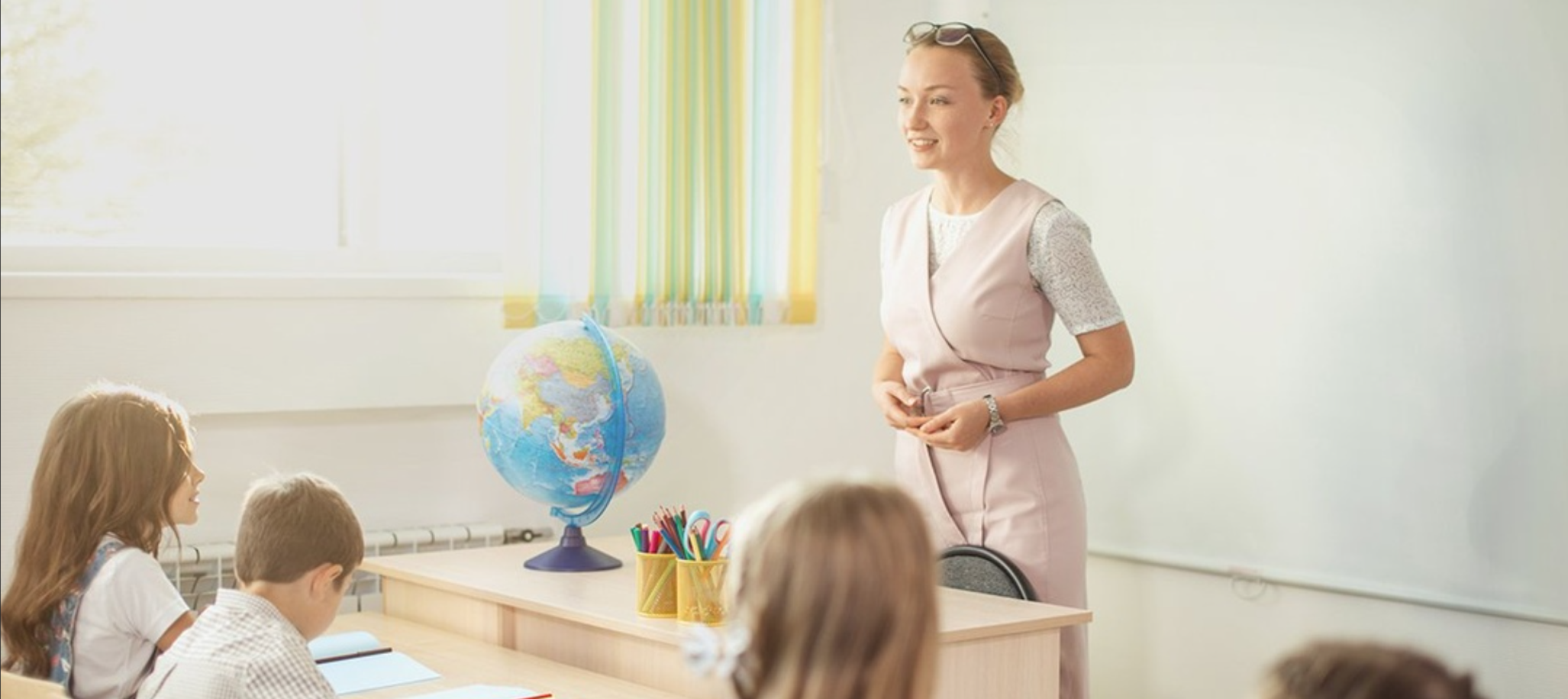 Выбирайте для себя то, что хорошо работает именно у вас, то, что находит отклик в душе и помните, что самый главный методический приём - это любовь к детям и своей профессии!
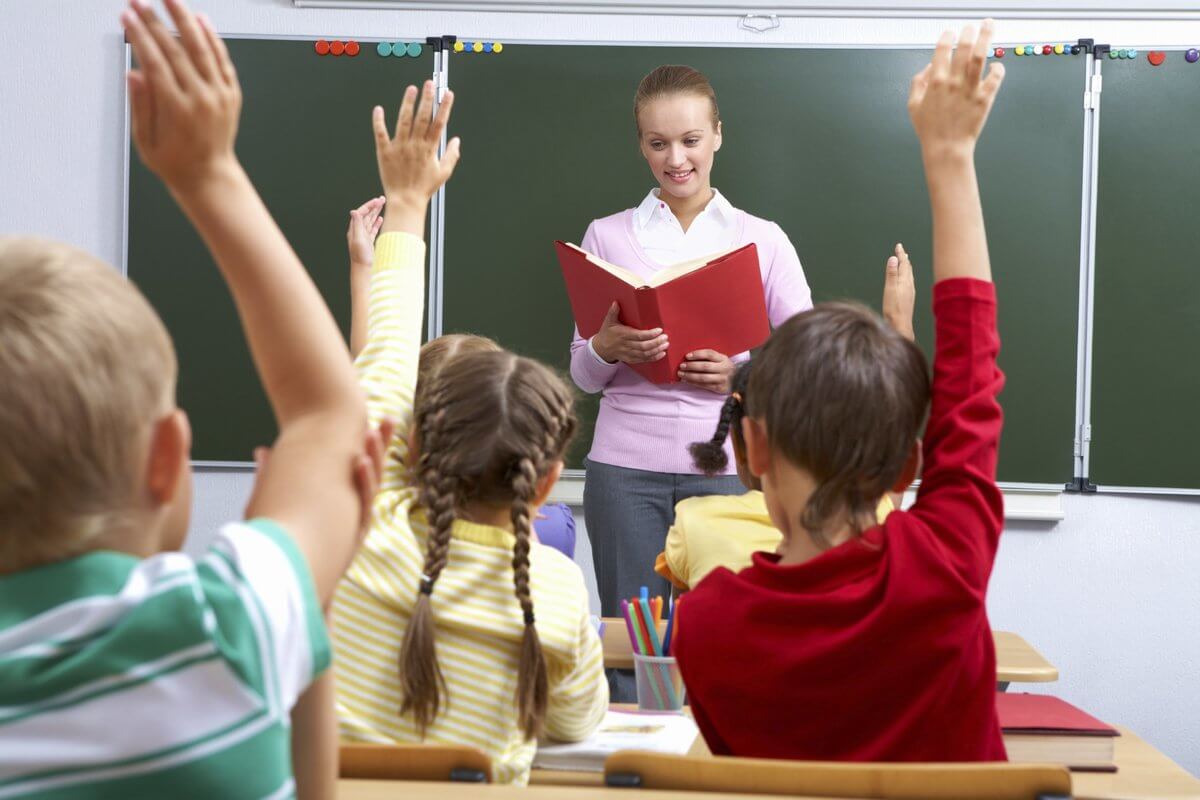 МБОУ «Средняя Общеобразовательная школа №10» г. АБАКАНА
СПАСИБО!
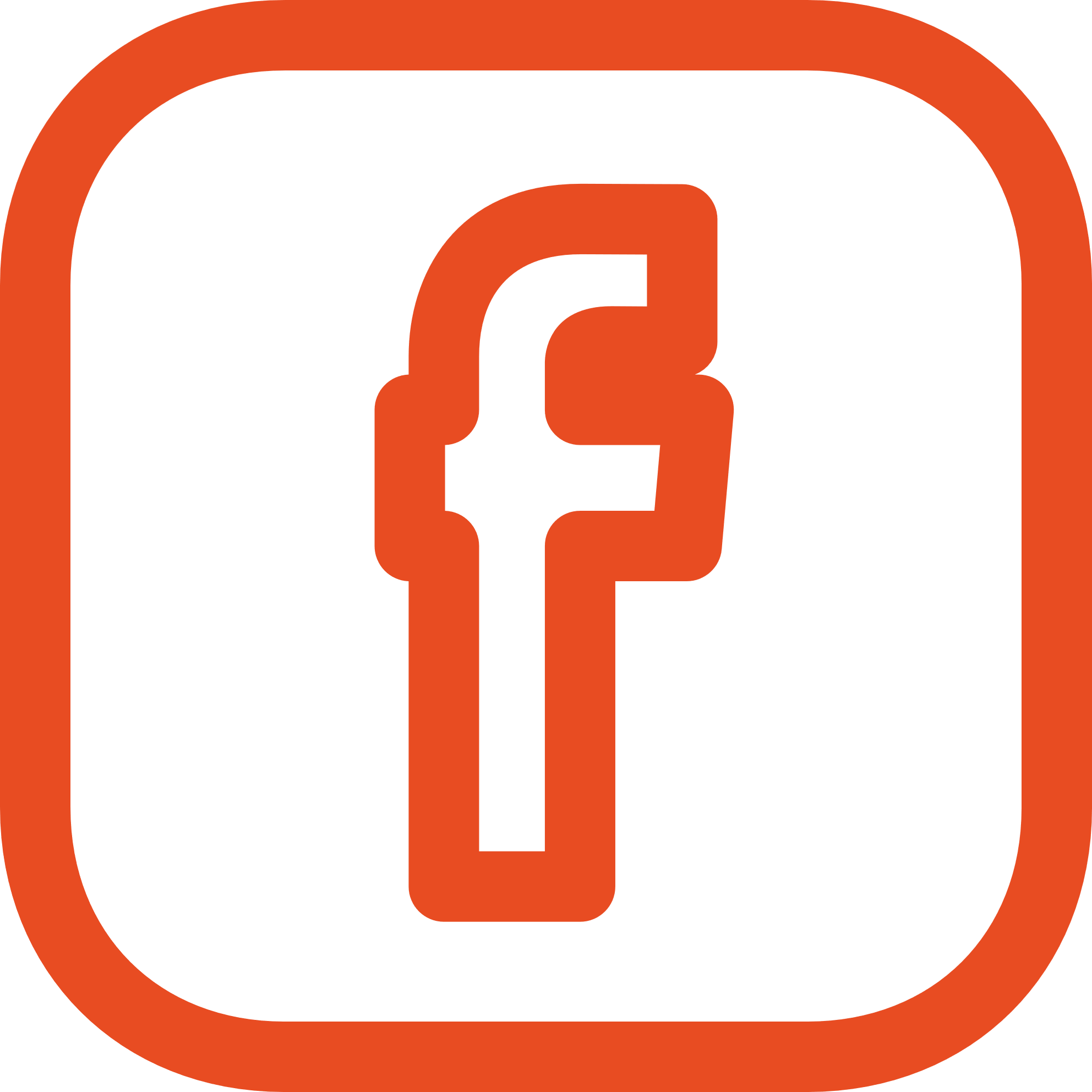 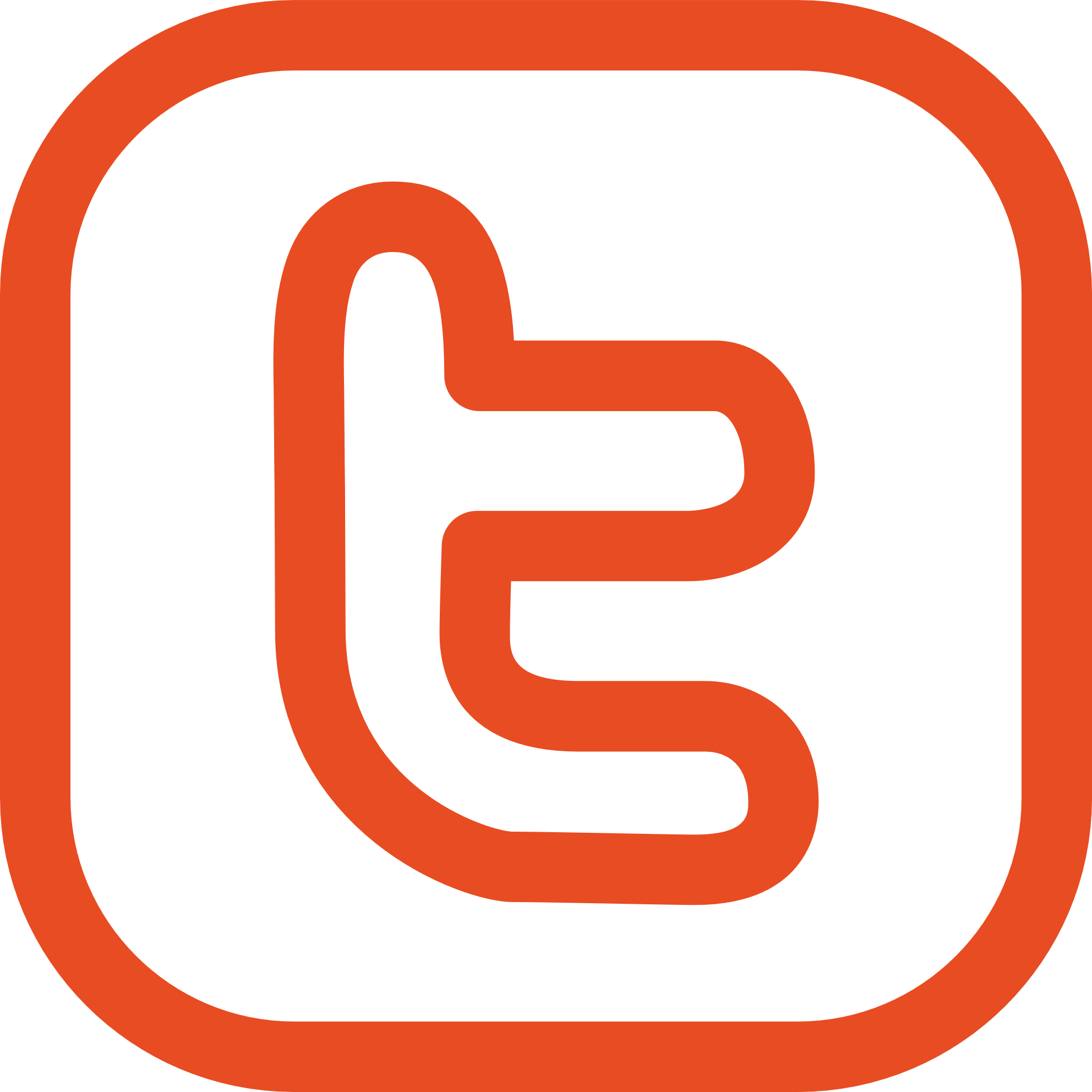 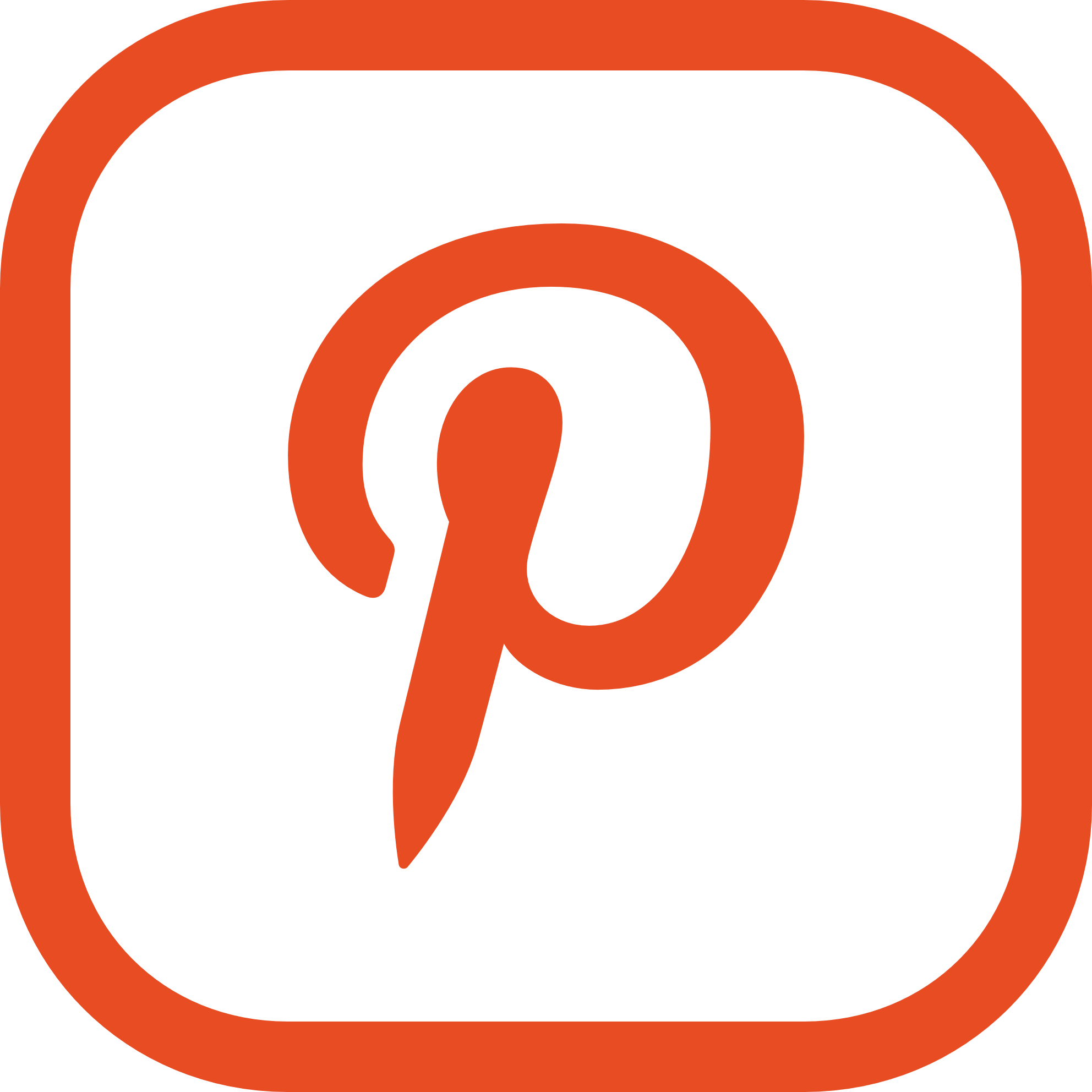 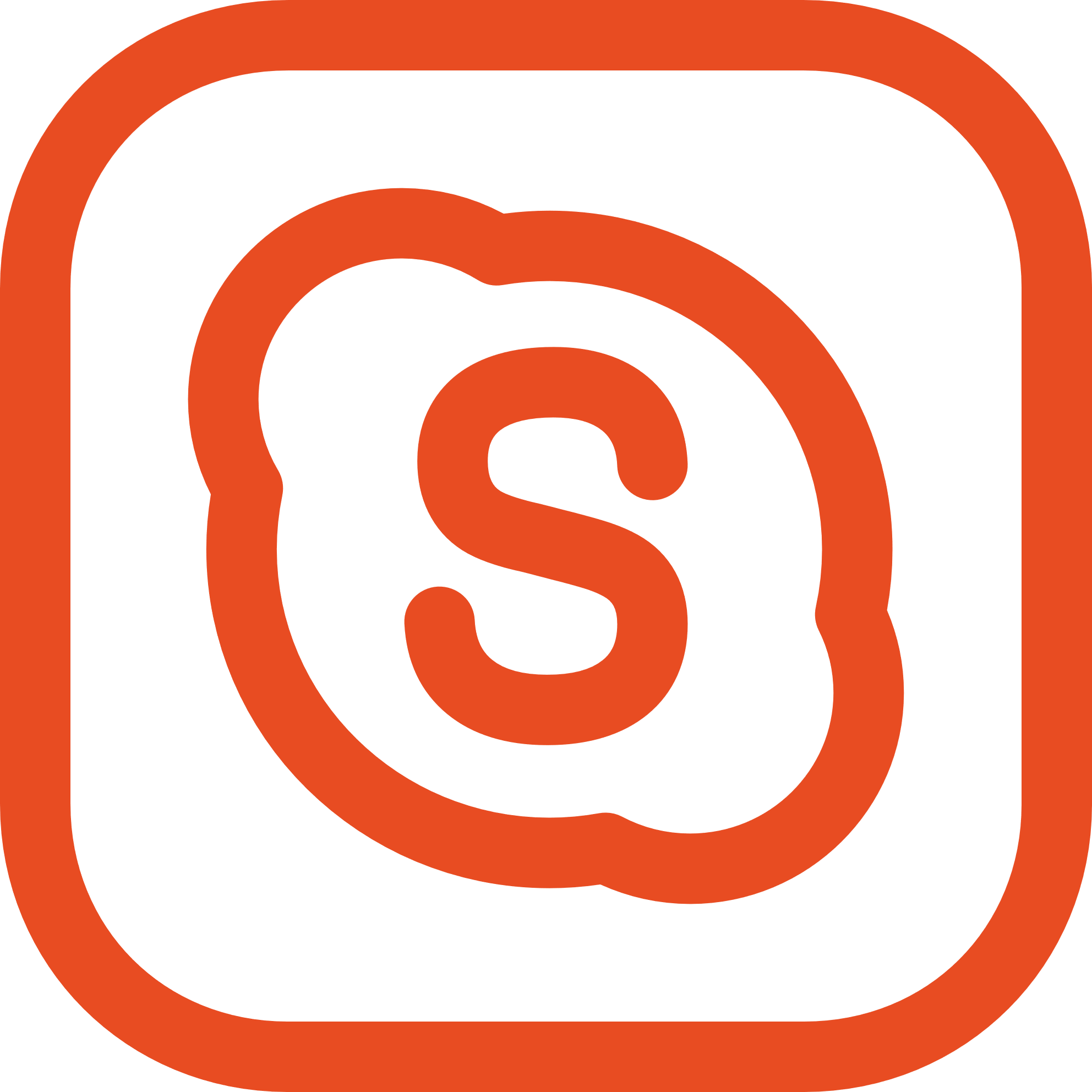 2021 г.